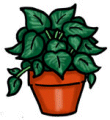 Steps to a Successful Science Fair Project
Ms. Holodick
Modifications made for Memorial Elementary School
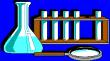 Steps
Choose a topic.  (TITLE)
Ask questions.  (PURPOSE)
Research your topic.  (BACKGROUND)
Write a Research Report. (PAPER)
Form a hypothesis.  (HYPOTHESIS)
Test the hypothesis by performing an experiment. (MATERIALS/ PROCEDURE)
Record results/data.  (RESULTS)
Write a conclusion.  (CONCLUSION)
Construct tri-fold or poster board. (PRESENTATION)
Practice the presentation. (ORAL REPORT)
Ask a question
A science experiment is when something is tested.  Begin by asking a question of something you have always wondered. 
Example: Will plants grow better with salt water or bottled water?
Then do research on how to test your question to get results.
A science experiment is not building a model!  Something must be tested!
Make a hypothesis
Make an educated guess about what you think the results will be.
Example: If salt water is given to a plant, the plant will grow faster than a plant given bottled water.
Design your experiment
Your experiment should have a control group and an experimental group. Try to have at least a few samples for each group.
The control group is what you expect to happen.
Example: A few plants growing with bottled  water
The experimental group is what you are testing: 
Example: A few plants growing with salt water
Present your results
Depending on your topic, your results could be in metric measurements or words; use a chart and/or graph if possible. Daily or 2-3 times weekly observations should be recorded. If applicable, calculate final averages of results for each group-experimental and control. 
Show your results as clearly as possible.  A drawing may help clarify what you have done.
In your conclusion tell if you accepted or rejected your hypothesis.
Example of Conclusion: My hypothesis that the plant will grow faster with salt water is rejected.
Steps in writing Research Report (Suggested by Mr. Ashton & Mrs. Baranoski)
A judging rubric with descriptions will be included in your packet.

Project Title/ Your Name
Introductory paragraph
3-5 paragraphs describing information from your research
Closing paragraph
Works Cited (Source)
Materials: 
 ---   ---   ---  ---   ---   ---
Results:--------------------------------
Title
Procedure:---------------------------------
Hypothesis:----------------
----------------
Conclusion:
---------------
Science Fair Presentation
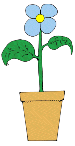 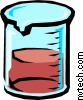